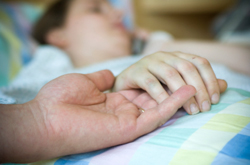 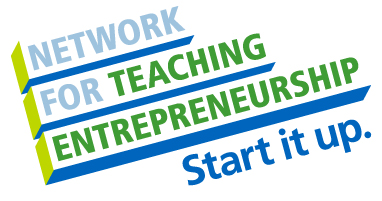 [Speaker Notes: Natalie: When I was in the fifth grade, my mother found out that she had kidney stones. She was assigned a date for surgery that was supposed to only last a few hours and then go home the same day. My father worked all day while we went to school and had to constantly leave work to check up on us. It worked for awhile, until my mothers surgery went wrong and the doctors said we’d lose her. At that point my grandmother had to take an emergency trip from Florida to Connecticut to watch over us while my mother was being cared for. After being in the hospital for two months and only seeing us twice in that period, they issued an emergency surgery that saved her life. Not everyone is as lucky as I was to have my father and grandmother to come to the rescue. And that’s where we come in.]
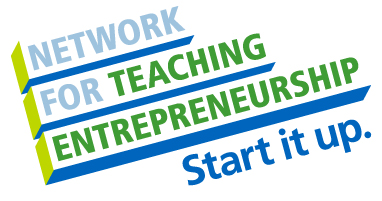 Feels like home
Natalie Deoleo & Emily Stolting
					Age: 17 & 16
[Speaker Notes: Natalie: Hi, My name is Natalie Deoleo 
Emily: And my name is Emily Stolting, and our business is called 
Natalie/Emily: Feels Like Home]
Unmet need
Guardians are unable to provide healthy, homemade meals to their  families due to sickness or unexpected emergencies
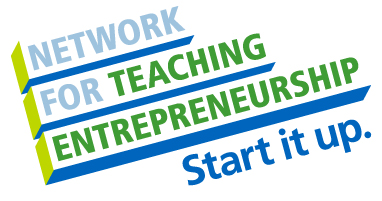 [Speaker Notes: Natalie: Parents now a days are unable to provide healthy, homemade meals for their families that theyd like them to have due to an unexpected emergency, or if they’re just too busy that one day.]
Solution
Fresh, healthy, home cooked meals
Delivery option
Informed with short notice
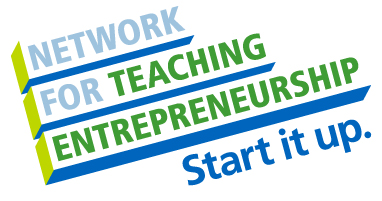 [Speaker Notes: Emily: We intend on providing healthy, homemade fresh meals to the families who have parents that can’t provide the meals they'd like for their families to have in a short period of time. And the parents will have one less thing to worry about since we can deliver the meals to them.]
Mission
Social Impact
Our mission is to help disabled, sick, or just very busy  people who are unable to provide for their families by making healthy, homemade, fresh meals and deliver it to them.
We will relieve the stress of families and parents by taking care of their chore of cooking healthy, homemade meals.
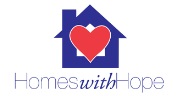 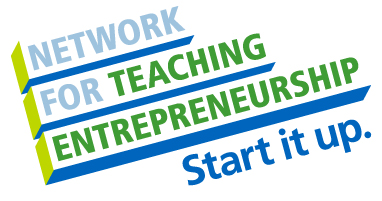 [Speaker Notes: Emily: Our mission is to provide healthy, homemade, fresh meals to families who have parents that can’t provide those meals to them. We have a delivery option so they don’t have to worry about it and we plan on reliving the stress of families by providing them with those meals and taking care of that chore that they would have to do.]
What is “Feels Like Home”?
Homemade meals
Delivery
Nutrition
Culture
Affordable
Stress free
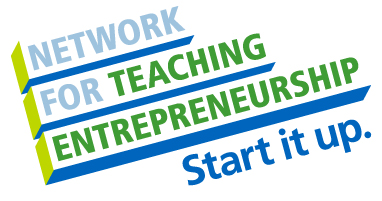 [Speaker Notes: Natalie: Feels Like Home is a business that provides homemade meals to families who need a little help around the house. We can deliver the meals to the houses or wherever need be within our range. We also make our food nice and nutritious filled with the American or Spanish culture at an affordable price. All of these components make it stress free for the parents since they know that it will get to their family,  that it is nutritious, their culture is still alive and it’s affordable for the parents themselves.]
Business Model
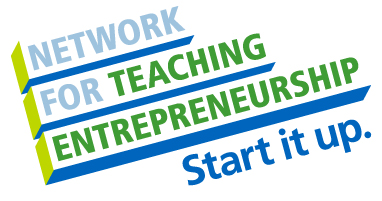 [Speaker Notes: Natalie: Our definition of one unit is one lasagna dinner with a side salad. Our total COGS is $20.14 because of our cost of materials, labor and gas. We are selling the meal for $40.00 so we will receive a profit of $19.86. To meet our monthly breakeven point, we will need to sell about 3 meals per month.]
Market Analysis
Total Population
Target Market Size
894,017
Target Market Population
Market Size
(based on
survey)
2,731
28
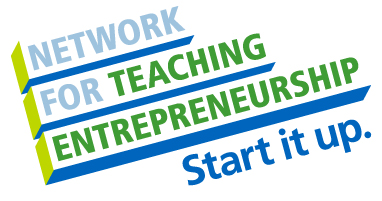 [Speaker Notes: Emily: Feels Like Home is a catering service and the Americans spend about $8 billion on this industry. Our target market is parents that are busy, sick, or disabled and can’t provide the meals they’d like to for their families. We would like for our business to be in the Hartford County area.
We would like to target and help the stressed parents who are worried about their families not being fed the way they would like them to be fed. People said on our market research surveys that most of the people would rather buy 4 or more meals at a time. We took the total population of Hartford county and then found how many people are between the ages of 25-55 with families still living at home and found how many are disabled then we tool 1% of that number and found how many people we would like to target in our first year of business.]
Promotions and Sales
Pediatrician offices


Hospitals 


Word of mouth
Business cards


Newspaper ads


Social media
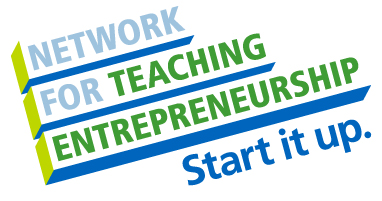 [Speaker Notes: Emily: We plan to promote our business by putting our business cards and maybe some flyers in pediatrician offices and hospitals in the Hartford county. We would also like to put an ad in the newspaper when our business becomes operational, we will spread our business by word of mouth and have accounts on social media networks.]
Competition
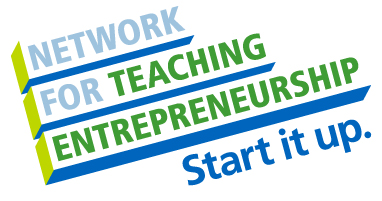 [Speaker Notes: Natalie: The quality of Feels Like Home makes us different because our meals are homemade, healthy, and fresh. Our location makes us different because we are local so we can deliver the meals fresh and our pricing is reasonable because our meal feeds a family of four for $40.00. One of our competitors, DineWise is similar to our business, but they pre make and freeze their meals and only have one delivery option, which is shipping. Their meals are expensive because one of them only feeds one person for $11.79. Another one of our competitors is Magic Kitchen and they are also similar but their meals are chef prepared with no preservations, and they would also freeze them because they have to ship their meals as well. They are inexpensive because one of their meals feeds 12 for $47.99. Feels Like Home’s competitive advantages are its quality because it’s a fresh, homemade, well rounded meal, the location is convenient because we are local so we can deliver the meals and it’s a reasonable because it’s only $40.00 for 4 people so it’s worth the money.]
Qualifications
We will have a permit to cook in our homes
We will be licensed and have a car 
One of us is fluent in Spanish
We have taken a Marketing and Entrepreneurship class
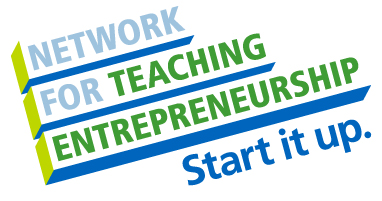 [Speaker Notes: Natalie: Some qualifications that we have is that we will we have a permit to cook in our homes, and we soon will have a license and we will get a car that we will use just for business reasons.
Also, I am fluent in Spanish and we both have taken a Marketing and Entrepreneurship class.]
Sales Projections
Gross Revenue
$8,960
Total Units
224
Net Profit
$1,262
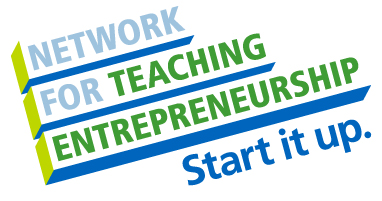 [Speaker Notes: Emily: If we sell 224 meals in our first year of business, our gross revenue will be $8,960 and we will make a net profit of $1,262. As you can see, in the months of October, November, December, and January our sales are higher due to flu season and in the colder weather, people tend to get sick more often.]
Start-up Funds
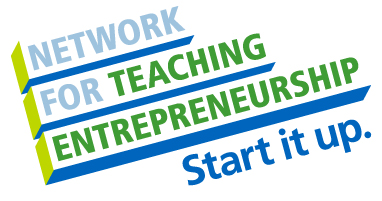 [Speaker Notes: Emily: Our business needs about $2,000 to start due to us both getting our servsafe certification, our startup expenditures, our emergency fund, and cash reserve fund. Our return on investment is 69% and our return on sales is 45% for our first year of business.]
Future Plans
We plan to have a website that people can order off of
Deliver and have business in more than just Hartford County in about 2-3 years
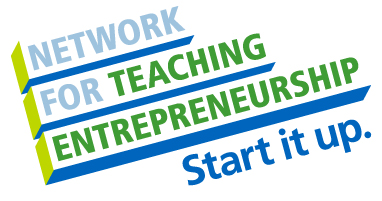 [Speaker Notes: Natalie: We would like to have an up and running website that people can use PayPal to order off of and we would also like to be in more than one county and have several flyers and connections with plenty of hospitals within 2-3 years.]
Home is where the heart is
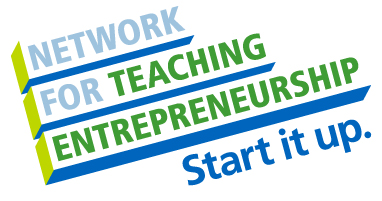 [Speaker Notes: Emily: Home is where the heart is, Thank you for your consideration
Natalie: Of Feels Like Home,  and our website is FeelsLikeHomeCatering.webs but is currently under construction 
Together: Thank you]